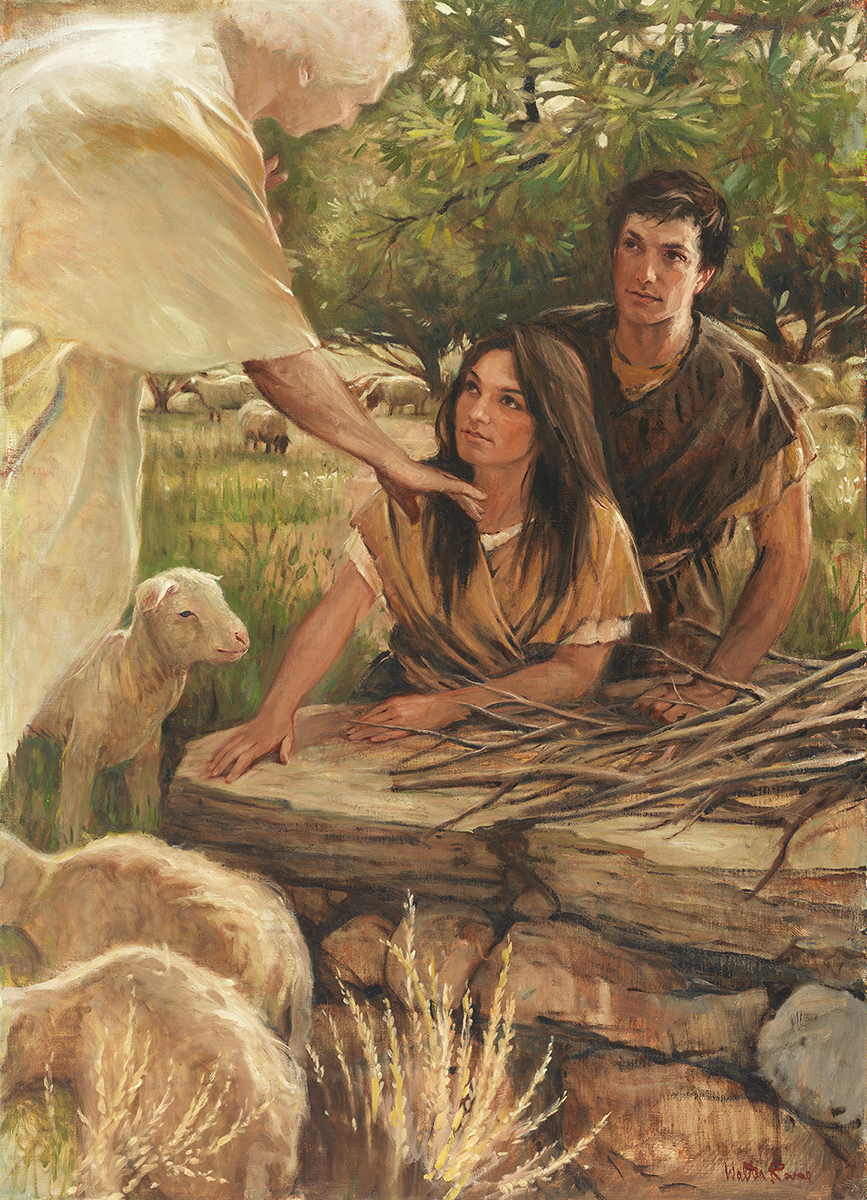 SEMINARY
Old Testament
LESSON 127
Isaiah 51-52
LESSON 127
Isaiah 51:1-8
“The Lord calls Israel to take comfort in His salvation and righteousness”
LESSON 127
Sometimes it is hard to be righteous.
Do you agree or disagree with this statement? Why?
What are some of the challenges you have faced or you have seen others face when trying to be righteous?
Isaiah 51:1-2
1 Hearken to me, ye that follow after righteousness, ye that seek the Lord: look unto the rock whence ye are hewn, and to the hole of the pit whence ye are digged.
2 Look unto Abraham your father, and unto Sarah that bare you: for I called him alone, and blessed him, and increased him.
What did the Lord counsel those who are seeking to be righteous to do?
What covenants or promises had the Lord made with Abraham and Sarah?
LESSON 127
Isaiah 51:3
For the Lord shall comfort Zion: he will comfort all her waste places; and he will make her wilderness like Eden, and her desert like the garden of the Lord; joy and gladness shall be found therein, thanksgiving, and the voice of melody.
How did the Lord say He would bless those who would remember and keep the covenants He had made with Abraham and with them?
As we remember our covenants and keep them, the Lord will bless us and comfort us.
What words and phrases did the Lord use to describe how His people would be comforted?
How has the Lord comforted you (or people you know) during challenging times as you (or they) were faithful to Him through keeping covenants?
LESSON 127
Isaiah 51:7-8
7 ¶ Hearken unto me, ye that know righteousness, the people in whose heart is my law; fear ye not the reproach of men, neither be ye afraid of their revilings.
8 For the moth shall eat them up like a garment, and the worm shall eat them like wool: but my righteousness shall be for ever, and my salvation from generation to generation.
Who should not fear what others say or do to them?
What principle can we learn from this verse?
If the Lord’s law is in our hearts, then we have no need to fear the mockery of others.
Why did the Lord say that those with His law in their hearts did not need to fear what others say or do to them?
What are some things we can do to invite the Lord to place His law in our hearts?
LESSON 127
Isaiah 51:9-52:6
“The Lord calls upon Zion to awake and remove themselves from the bands of their captivity”
LESSON 127
Why do people use alarm clocks?
Isaiah 52:1-3
1 Awake, awake; put on thy strength, O Zion; put on thy beautiful garments, O Jerusalem, the holy city: for henceforth there shall no more come into thee the uncircumcised and the unclean.
2 Shake thyself from the dust; arise, and sit down, O Jerusalem: loose thyself from the bands of thy neck, O captive daughter of Zion.
3 For thus saith the Lord, Ye have sold yourselves for nought; and ye shall be redeemed without money.
What did the Lord invite Israel to do to awake from their spiritual sleep?
What does the phrase “shake thyself from the dust” (Isaiah 52:2) mean?
What do we need to do to rid ourselves from the effects of our sins?
What did Israel receive when they turned away from the Lord by sinning? What do we receive when we sin?
What do you think the phrase “ye shall be redeemed without money” (Isaiah 52:3) means?
LESSON 127
Isaiah 52:7-15
“Isaiah prophesies of the Lord delivering 
captive Israel”
LESSON 127
How do you think these messengers were received when they brought news that the battle had been won and peace had been established? Why?
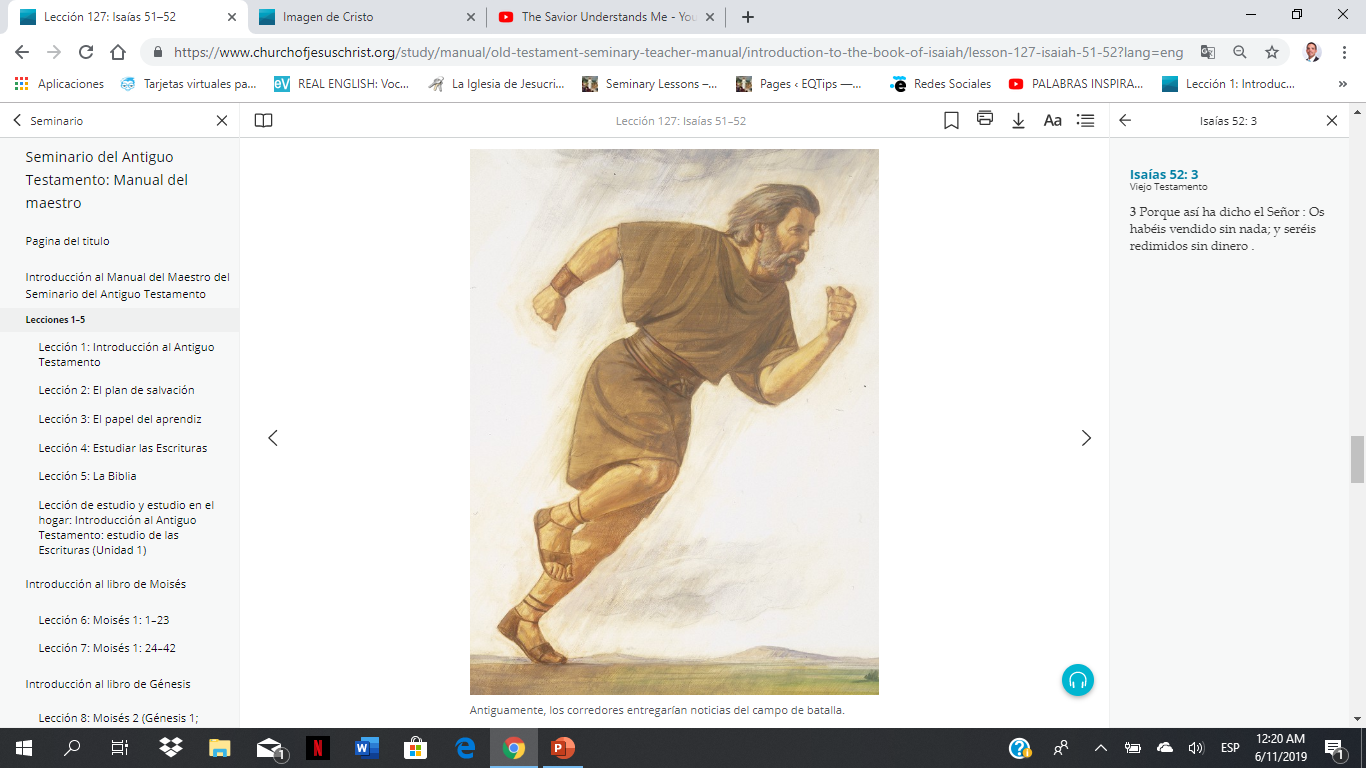 Isaiah 52:9-10
9 ¶ Break forth into joy, sing together, ye waste places of Jerusalem: for the Lord hath comforted his people, he hath redeemed Jerusalem.
10 The Lord hath made bare his holy arm in the eyes of all the nations; and all the ends of the earth shall see the salvation of our God.
How will those who receive the gospel message of redemption and salvation feel?
What principles can we learn from these verses about sharing the gospel with others?
When we share the message of the gospel, we offer joy to others.
LESSON 127
Isaiah 52:11-12
11 ¶ Depart ye, depart ye, go ye out from thence, touch no unclean thing; go ye out of the midst of her; be ye clean, that bear the vessels of the Lord.
12 For ye shall not go out with haste, nor go by flight: for the Lord will go before you; and the God of Israel will be your rearward.
What do we need to do to be clean and to come unto the Lord so we can be redeemed from our sins?
What promise is given to those who seek to leave the wickedness of the world and be clean?
Why would this promise be comforting to someone desiring to leave a lifestyle of sin?
LESSON 127